Урок русского языка
4 класс
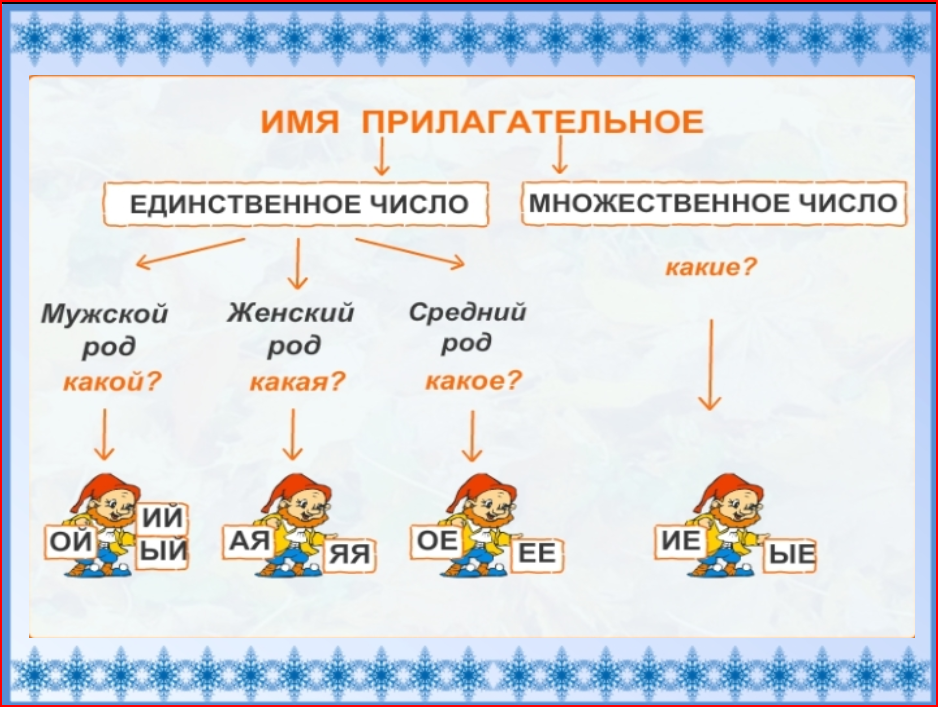 Имя  прилагательное.
Прил.  сущ.
Типы речи
Повествование
Описание
Рассуждение
Тема
Повествование и описание – два типа речи. Роль имен прилагательных в речи.
Рассказать о последовательно развивающихся событиях
Нарисовать словами картину
Каков предмет(человек)?
Что происходит с предметом(человеком)?
Имена прилагательные
Глагол
Иней .
Под деревьям серебристая
Перекинулась фата –
Белоснежная, пушистая, 
Кружевная красота!
И тебе берёзка грустная
Не могла узнать сама –
Так украсила искусная
Ветки дерева зима…

(Г. Галина)
Домашнее задание:
  
1.Текст описание или повествование на тему: «Снегирь»

2. Г.Сапгир « Людоед и принцесса…»
На лесной поляне
    

	Над поляной кружился … снежок. Солнце сияло  … светом. Вокруг дремали … ёлочки. Снег укрывал  их …  лапки.   Только … ветерок покачивал еловые макушки.